Resultados del aprendizaje
Demostrar el programa de contactos individuales para movilizar a los trabajadores 


Comprender qué motiva a las personas a afiliarse a un sindicato o a participar en una actividad sindical


Identificar a los trabajadores que queréis movilizar utilizando el programa de contactos individuales
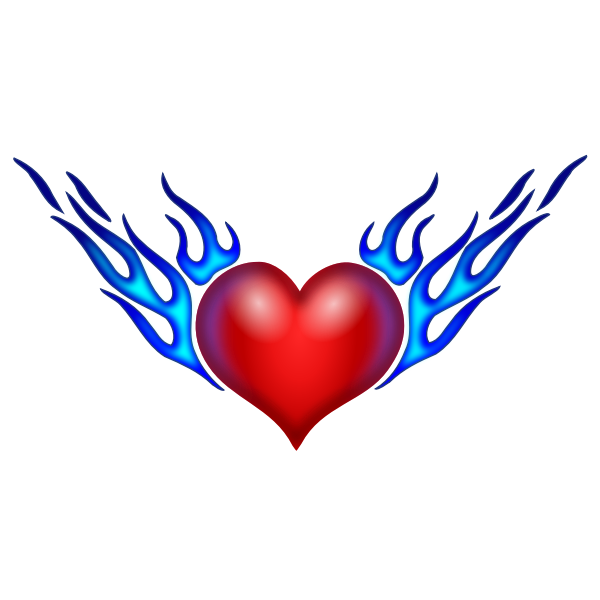 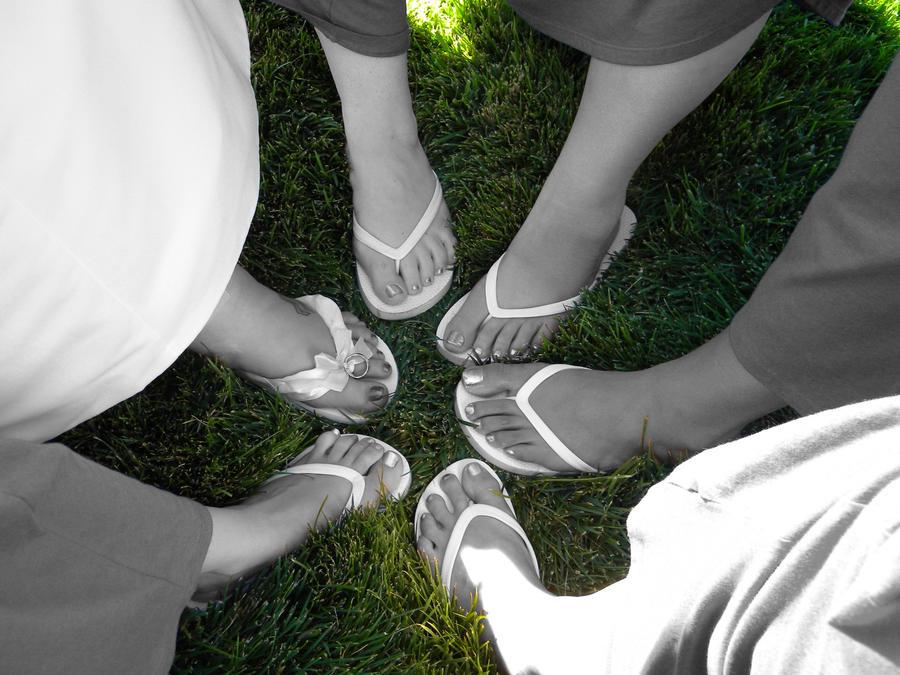 ‹#›
Conversaciones individuales
Propósito, objetivo del rol
¿Cuál es el propósito de los sindicatos, por qué existimos?

Si este es nuestro propósito, ¿cuál es vuestro papel como organizadoras para lograr ese propósito?

¿Cuáles son nuestros objetivos teniendo en cuenta el propósito y el papel de los sindicatos?
‹#›
[Speaker Notes: Desarrollar poder para ganar.
Nuestro papel es organizar a los trabajadores para conseguir poder.
Nuestro objetivo es llegar a la mayoría y conseguir que participen activamente en la campaña.]
Cambiar la actitud de los trabajadores
Callado

Inactivo

Escéptico
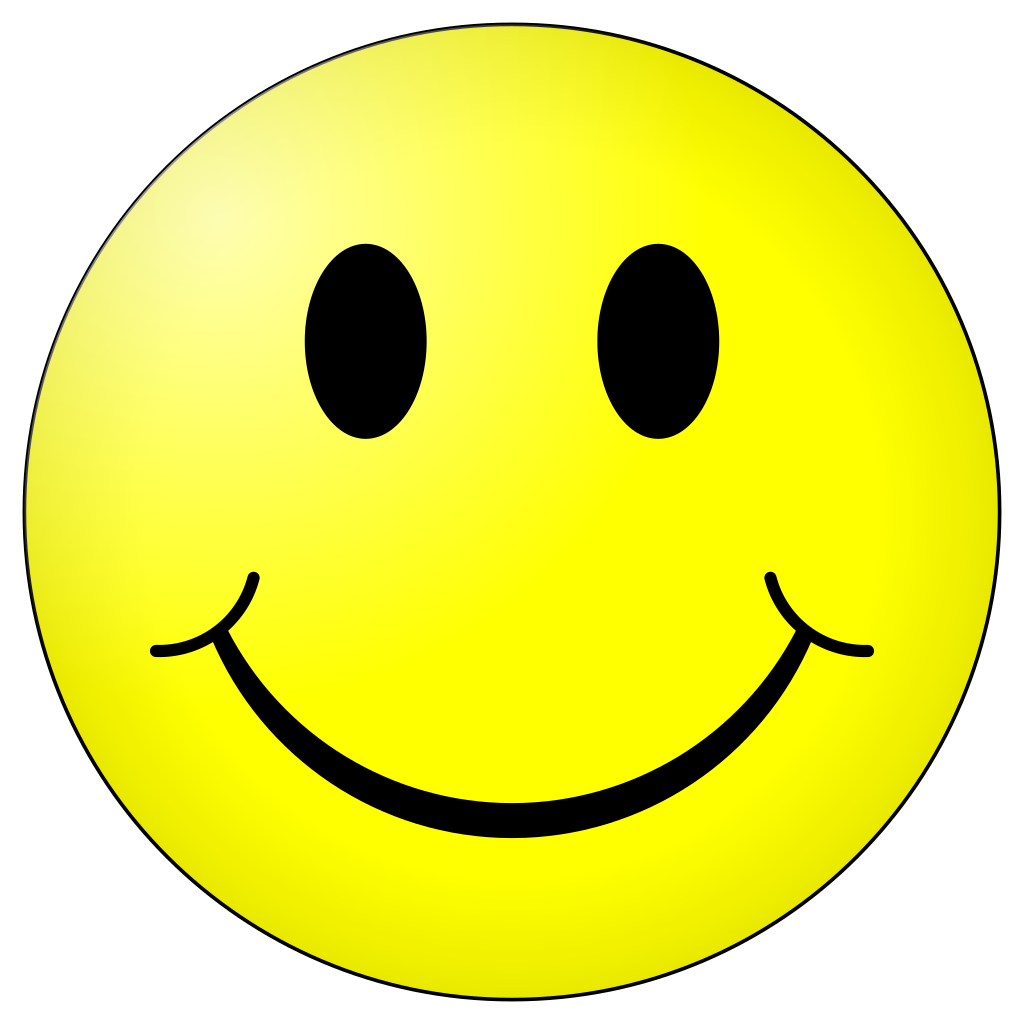 Expresivo

Activo

Convencido
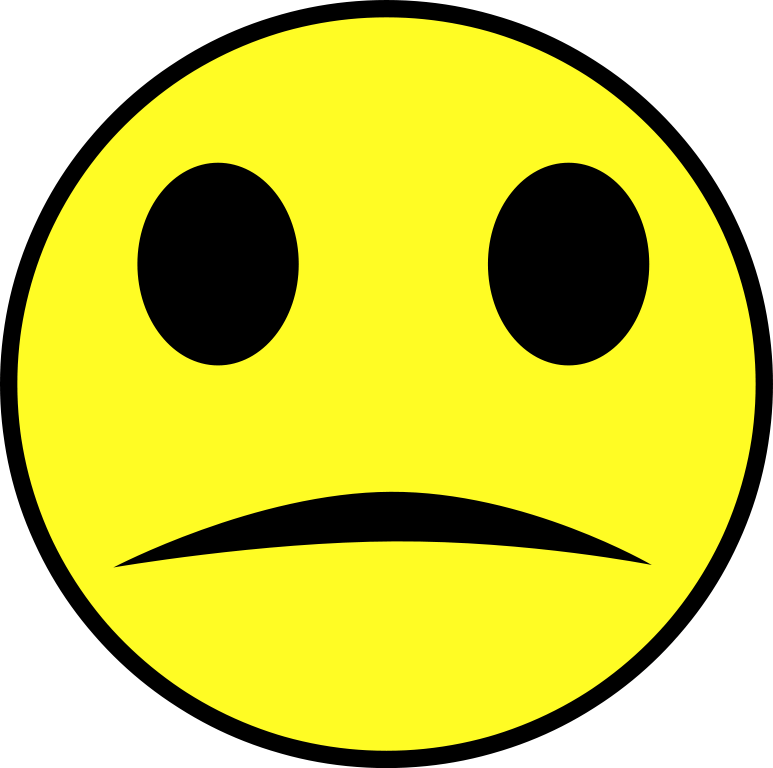 ‹#›
This Photo by Unknown Author is licensed under CC BY-SA
[Speaker Notes: ¿Esto sucede en una sola conversación?
No, se necesitan entre 3 y 5 conversaciones para cambiar la actitud de los trabajadores.
Así que vamos a utilizar una herramienta denominada “mapa de actitudes” para ver en qué punto creemos que se encuentran nuestros trabajadores.]
Mapa de actitudes
[Speaker Notes: Si consideramos un lugar de trabajo/sector, veamos en qué punto se sitúan los trabajadores. Este es un mapa de actitudes en el que se sitúan la mayoría de los sindicatos.
Líderes 1-5% (a los que la gente admira); activistas 1-5% (quienes realizan las tareas); simpatizantes 5-10% (que acuden a las reuniones y apoyan la campaña, pero no necesariamente realizan tareas); no implicados 10-75% (que se mantienen al margen); hostiles 1-5% (que se oponen activamente al sindicato, por la razón que sea; quizás hayan tenido una mala experiencia o no creen en los sindicatos).
¿Las personas están fijas para siempre en estas posiciones?  
¿Por qué hay gente que no se implica? MIEDO, a perder su trabajo. ¿Qué les hace cambiar?
PROBLEMAS: Si estoy bastante indignado por un asunto que me afecta directamente, es más probable que me implique; lo denominamos “en qué me beneficio yo”.]
Actitudes
¿Cómo puedo conocer la actitud de un trabajador?

¿Qué preguntas debo hacer para obtener información (abiertas/cerradas)?
‹#›
Preguntas abiertas
¿Tienes algún problema en el trabajo? ¿Cómo es tu trabajo, cómo es un día típico, si hubiera algo que pudieras cambiar aquí, qué sería?

¿El problema afecta a alguien más con quien trabajas? 

¿Deseas más información?  

¿Crees que podríamos resolver el problema con una reunión? 


¿Hay algún problema de salud y seguridad en tu lugar de trabajo?
‹#›
Preguntas abiertas
¿Tienes algún problema en el trabajo?  ¿Cómo es tu trabajo, como es un día típico, si hubiera algo que pudieras cambiar aquí, qué sería? 

¿El problema afecta a alguien más con quien trabajas? ¿Cómo afecta esto a tus compañeros y compañeras de trabajo?


¿Deseas más información?  ¿Qué información desearías?


¿Crees que podríamos resolver el problema con una reunión? ¿Cuándo sería un buen momento para mantener una reunión y hablar de esto? ¿Dónde sería un buen lugar para celebrar una reunión para hablar de estas cuestiones con tus compañeros y compañeras de trabajo?


¿Hay algún problema de salud y seguridad en tu lugar de trabajo?   ¿Qué problemas de salud y seguridad estás experimentando?
‹#›
[Speaker Notes: Cómo/Qué/Cuándo/Dónde]
¿Cuál de ellos es el buen organizador?
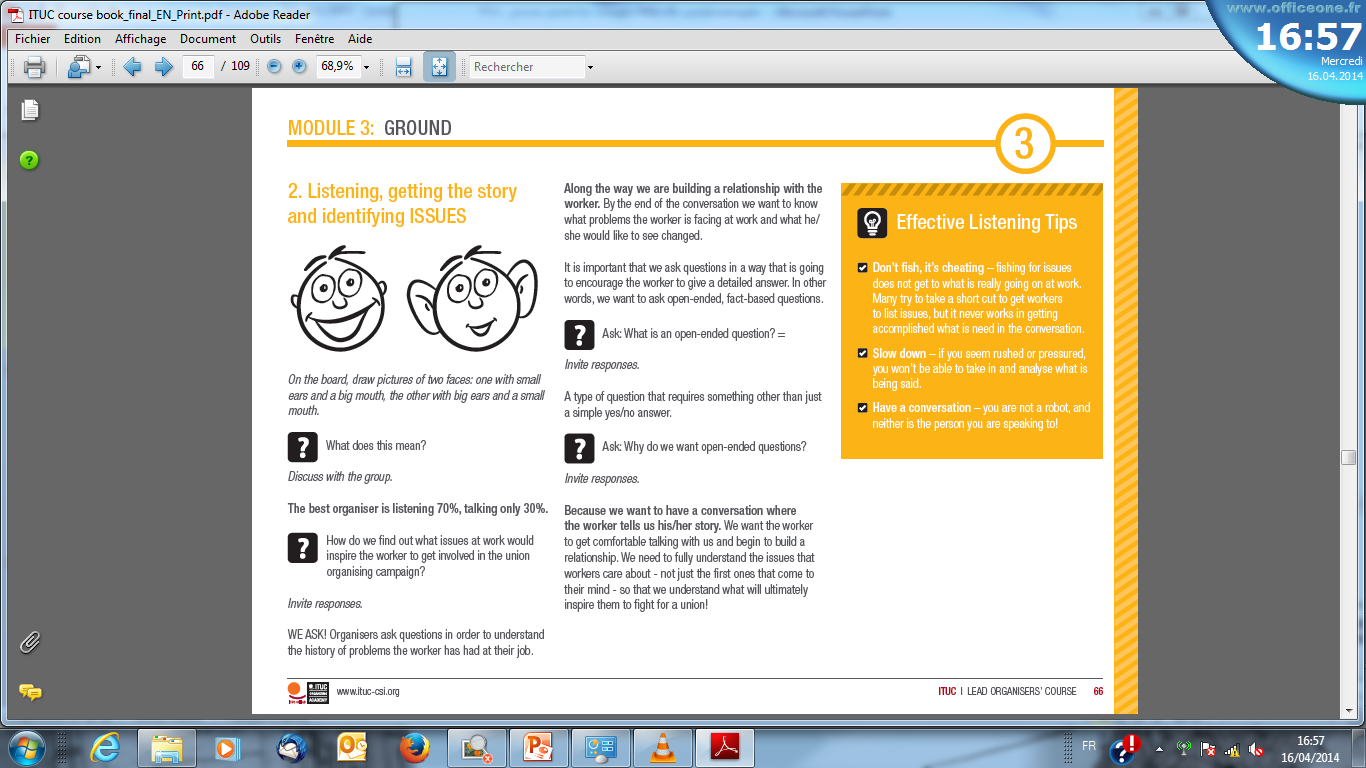 ‹#›
[Speaker Notes: La proporción de una conversación de organización es un 70% escuchar y un 30% hablar. ¿Cómo nos aseguramos de ello? Haciendo preguntas y escuchando a los trabajadores y las trabajadoras. Tenemos que averiguar sus problemas para poder relacionarlos a la idea de que formar parte del sindicato es la manera de resolverlos. Veamos nuestro marco de conversación.]
Conversación estructurada de organización
Introducción 
Establecer relaciones
Identificar los problemas
Indignación
Informar (esperanza)
Acción
Inoculación
‹#›
1. Introducción
Hola, me llamo xxxx, soy de (insertar sindicato), ¿cómo te llamas?

Establecer relaciones
¿Cuánto tiempo llevas trabajando aquí?
¿Dónde estabas antes de estar aquí?
¿A qué te dedicas?
Cuéntame como es un día típico
¿Cómo llegaste a este trabajo?
‹#›
Problema del trabajador (no el nuestro)
¿Por qué es importante conocer el problema del trabajador?

Sabemos que la gente correrá grandes riesgos si es en su propio interés (“en qué me beneficio yo”). 

Buenas preguntas para identificar el problema
¿Qué cambios has constatado a lo largo de los años, buenos y malos?
Si hubiera algo que pudieras cambiar, ¿qué sería?
‹#›
Grupos temáticos 20 minutos: Identificar el problema de los trabajadoresRecapitular
‹#›
[Speaker Notes: ¿Has identificado un problema? ¿Cuál fue la mejor pregunta en tu grupo para identificar el problema? (elegir una)]
DESCANSO – ESTIRAMIENTO10 minutos
‹#›
3. Inquietud
La gente se indigna
¿Por qué?

¿En torno a qué conseguimos que la gente se indigne?

¿Cómo indignamos a la gente de forma productiva?
‹#›
3. Buenas preguntas para provocar indignación
¿Por qué crees que sucede?
¿Quién toma esas decisiones?
¿Crees que eso es justo?
¿Qué puedes hacer para evitarlo?
¿De qué manera has intentado solucionar esto? ¿Funcionó?
¿Crees que te mereces algo mejor?
¿Cuánto tiempo más vas a soportar eso?
‹#›
4. Historia de esperanza
En el lugar de trabajo x, los trabajadores como tú tenían el problema xx. Así que se unieron, se afiliaron al sindicato, emprendieron la acción x, el jefe tuvo que escucharles y así consiguieron xxxxx
¿Te das cuenta de que sería estupendo hacer eso aquí?
‹#›
4. Acción
EJEMPLOS
“¿Ahora es el momento de unirse?”

“¿Quieres unirte a la iniciativa laboral con nosotros?”

“Ahora es el momento de rellenar la petición"
‹#›
6. Inoculación
¿Qué es una inoculación y por qué es relevante?

¿Por qué luchan los jefes?
¿Quién lucha máscontra el sindicato?

¿Cómo luchan?

¿Cómo “inoculamos”  nosotros a los trabajadores?
‹#›
Inoculación
¿Qué crees que hará el jefe cuando todos se afilien al sindicato?
¿Por qué? ¿Por qué? ¿Por qué? 

Dicen que no necesitamos un sindicato – ¿Por qué? 
No quieren escuchar a los trabajadores – ¿Por qué? 
Quieren que todo siga igual – ¿Por qué? 
No quieren perder su poder – ¿Por qué? 
Beneficios – Exactamente, por eso dirán que no necesitamos un sindicato porque no quieren que nada cambie.
‹#›
Objeciones
No me gustan los sindicatos
No me lo puedo permitir
Me preocupa que si me involucro me despidan
Me lo quiero pensar
El jefe no está interesado en el cambio
Necesito este trabajo
‹#›
Gestionar las objeciones
Acción – Llegan las objeciones

Explorar

Igualar (entiendo)

Elevar – Retomar la cuestión
 (x 3 sí)
Dijiste que xxx
Me dijiste antes xxx
Estás de acuerdo xxx
‹#›
Grupos temáticos 20 minutos: pedir al trabajador que haga una petición fotográfica con una objeción (no olvidar inocular)Recapitular
‹#›
Siguientes pasos
Piensa con quién vas a mantener una conversación de organización y escribe tu conversación utilizando el Programa.

Introducción
Desarrollar una relación
Identificar el problema
Historia de indignación/esperanza
Acción: la pregunta (¿cuál podría ser la objeción y cómo la gestionarás? Recuerda: Explorar, Igualar, Elevar)
Inoculación: ¿por qué? ¿por qué? ¿por qué? 
Recuerda que si no lo consigues esta vez, debes dejar la puerta abierta, ya que pueden ser necesarias entre 3 y 5 conversaciones para cambiar la actitud de alguien.

Análisis - ¿Qué ha funcionado? ¿Qué cambiarías?
‹#›
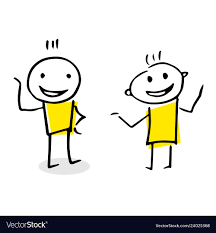 Ejemplo de pecera
‹#›
[Speaker Notes: Si tienes tiempo, nombra a personas para que se unan a ti en partes de la conversación (si tienen dificultades, pedir ayuda al grupo).]